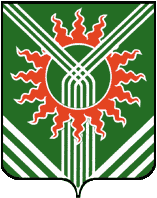 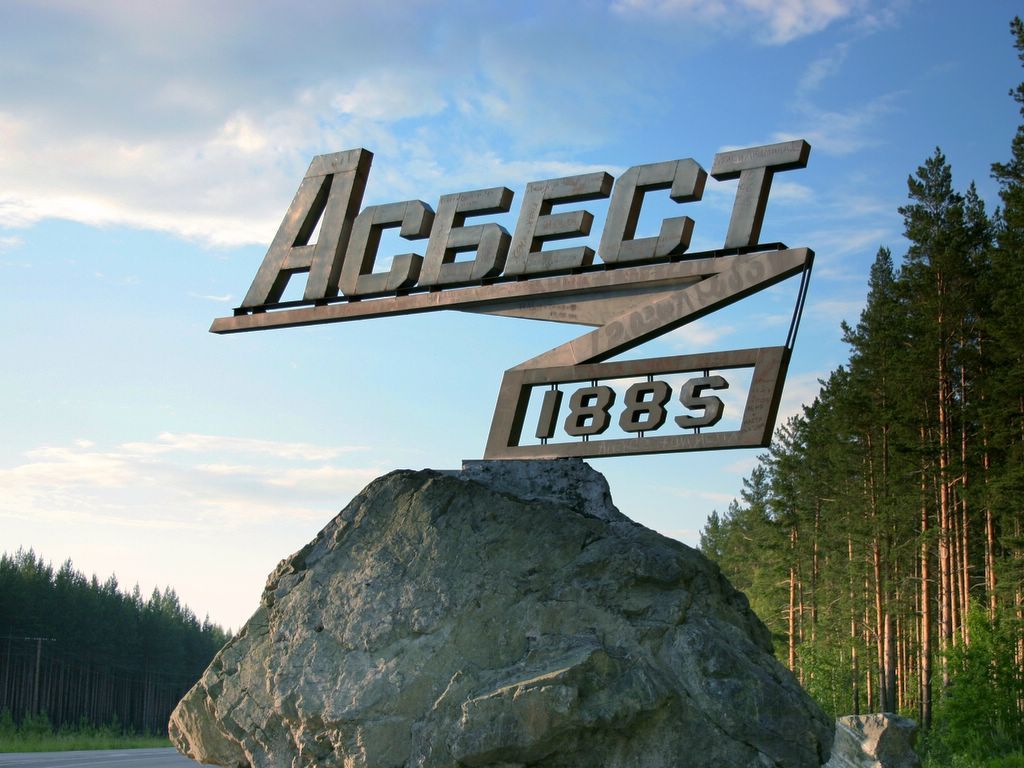 Бюджет
Асбестовского городского округа 
на 2023 год и плановый период 
2024 и 2025 годов
Утвержден решением Думы Асбестовского городского округа от 26.12.2022 № 6/1Опубликован в специальном выпуске газеты «Асбестовский рабочий» «Муниципальный вестник» от 27.12.2022 № 15
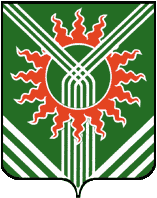 Содержание
2
Основные понятия
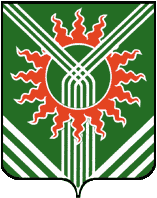 Бюджет для граждан – это упрощенная версия бюджетного документа, которая использует неформальный язык и доступные форматы, чтобы облегчить для граждан понимание бюджета, объяснить им планы и действия во время бюджетного процесса и показать формы возможного взаимодействия с органами местного самоуправления по вопросам расходования общественных финансов
Бюджет – финансовый план доходов и расходов, в котором указываются источники и объемы ожидаемых поступлений денежных средств и предназначенный для реализации основных потребностей населения, обеспечения задач и функций государства и местного самоуправления на определенный период
Бюджетный процесс – это деятельность органов государственной власти и органов местного самоуправления и иных участников бюджетного процесса по составлению и рассмотрению проектов бюджетов, утверждению и исполнению бюджетов, контролю за их исполнением, осуществлению бюджетного учета, рассмотрению и утверждению бюджетной отчетности и внешних проверок
Бюджетная система – совокупность бюджетов всех уровней и бюджетов государственных внебюджетных фондов
Доходы бюджета – денежные средства, которые поступают в бюджет на безвозмездной и безвозвратной основе (например, налоги и сборы, платежи за пользование имуществом, безвозмездные поступления)
Расходы бюджета – выплачиваемые из бюджета денежные средства, направленные на обеспечение функций государства и удовлетворения общественных потребностей в сфере коммунального хозяйства, образования, культуры, спорта и других
Дефицит бюджета - превышение расходов бюджета над его доходами
Профицит бюджета - превышение доходов бюджета над его расходами
3
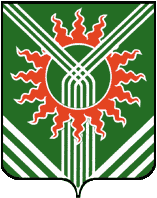 Основные понятия
Межбюджетные трансферты – средства, предоставляемые одним бюджетом другому бюджету бюджетной системы Российской Федерации
Дотации - межбюджетные трансферты, предоставляемые на безвозмездной и безвозвратной основе без установления направлений и (или) условий их использования
Субвенции – межбюджетные трансферты, предоставляемые местным бюджетам в целях финансового обеспечения расходных обязательств муниципальных образований, возникающих при выполнении государственных полномочий Российской Федерации, субъектов Российской Федерации, переданных для осуществления органам местного самоуправления в установленном порядке
Субсидии – межбюджетные трансферты, предоставляемые бюджетам муниципальных образований в целях софинансирования расходных обязательств, возникающих при выполнении полномочий органов местного самоуправления по вопросам местного значения
Дорожный фонд – часть средств бюджета, подлежащая использованию в целях финансового обеспечения дорожной деятельности в отношении автомобильных дорог общего пользования, а также капитального ремонта и ремонта дворовых территорий многоквартирных домов, проездов к дворовым территориям многоквартирных домов населенных пунктов
4
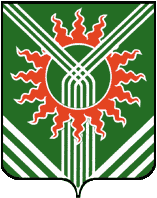 Общие сведения о территории
Асбестовский городской округ
Герб
Флаг
Свердловская область
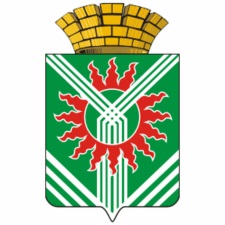 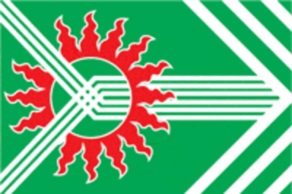 Официальный сайт asbestadm.ru
Общие сведения: 
Дата образования: 20.06.1933 
Площадь: 767,9 км2
Население: 63,9 тыс. человек
Состав городского округа: 
город Асбест, 
поселок Белокаменный, 
поселок Красноармейский
Граничит: в центре - с Малышевским городским округом; на севере - с Режевским городским округом; 
на северо-востоке - с Артёмовским городским округом; 
на востоке - с городским округом Сухой Лог и городским округом Рефтинский; 
на юге - с Белоярским городским округом; 
на западе - с Берёзовским городским округом.
Асбестовский городской округ
Асбестовский городской округ расположен в южной части Свердловской области
5
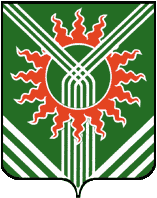 Нормативно-правовая база
Бюджетный кодекс Российской Федерации
Федеральный закон от 06.10.2003 № 131-ФЗ «Об общих принципах организации местного самоуправления в Российской Федерации» 
Приказ Министерства финансов Российской Федерации от 24.05.2022 № 82н «О Порядке формирования и применения кодов бюджетной классификации Российской Федерации, их структуре и принципах назначения»
Приказ Министерства финансов Российской Федерации от 17.05.2022 № 75н «Об утверждении кодов (перечней кодов) бюджетной классификации Российской Федерации на 2023 год и плановый период 2024 и 2025 годов»
Постановление Правительства Свердловской области от 27.09.2022 № 650-ПП «Об утверждении методик, применяемых для расчета межбюджетных трансфертов из областного бюджета местным бюджетам, на 2023 год и плановый период 2024 и 2025 годов»
Решение Думы Асбестовского городского округа от 26.10.2017 № 2/5 «Об утверждении Положения о бюджетном процессе в Асбестовском городском округе»
6
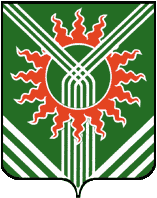 Бюджетный процесс
июль -октябрь
май-июнь
январь-апрель
ноябрь-декабрь
январь-декабрь
декабрь
7
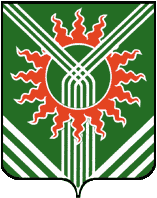 Участие граждан в бюджетном процессе
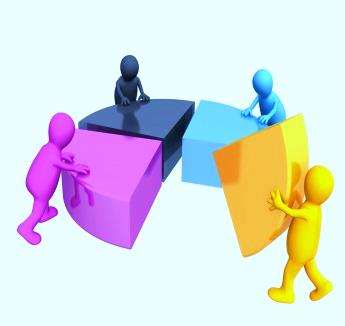 Гражданин – получатель социальных гарантий
Гражданин - налогоплательщик
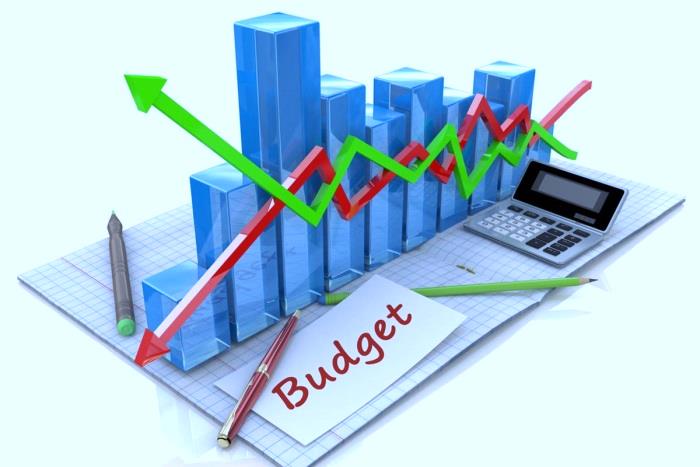 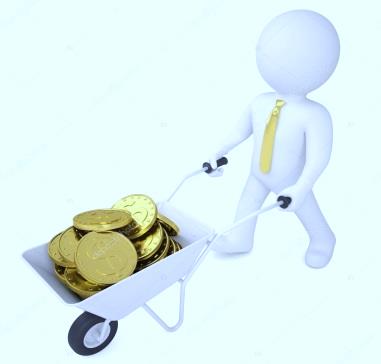 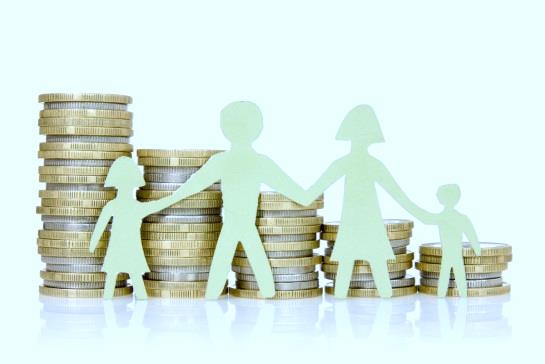 Гражданин – получатель муниципальных услуг
Гражданин – участник публичных слушаний
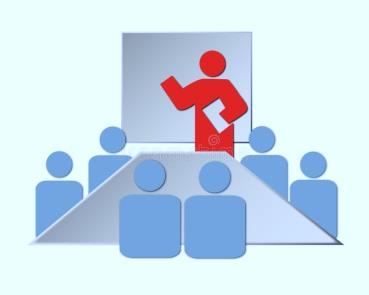 8
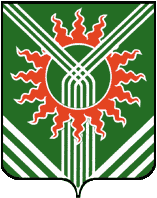 Прогноз социально-экономического развития
9
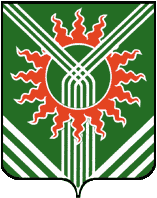 Прогноз социально-экономического развития
10
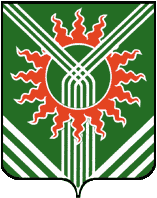 Прогноз социально-экономического развития
11
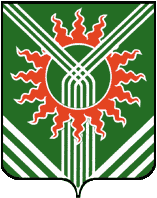 Основные направления бюджетной и налоговой политики
Основным приоритетом бюджетной политики является достижение пяти национальных целей развития Российской Федерации, определенных в Указе Президента Российской Федерации от 21.07.2020 № 474 и стратегических задач социально-экономического развития Свердловской области. 
Исходя из национальных целей развития, основными направления бюджетной политики являются:
обеспечение сохранения населения, здоровья и благополучия людей;
содействие в развитие человеческого капитала;
обеспечение создания комфортной и безопасной среды проживания граждан;
рост уровня занятости в экономике, восстановление и развитие предпринимательства, повышение производительности труда;
цифровая трансформация ключевых отраслей экономики, социальной сферы и государственного управления.
Основными направлениями налоговой политики являются:
совершенствование налогового законодательства при установлении ставок местных налогов, размеров налоговых вычетов и предоставления дополнительных льгот в целях обеспечения комфортных экономических условий для ведения предпринимательской деятельности, включая малое и среднее предпринимательство и самозанятых граждан;
сохранение двухлетних налоговых каникул для впервые зарегистрированных индивидуальных предпринимателей, применяющих специальные налоговые режимы;
реализация эффективной и сбалансированной налоговой политики, обеспечивающей бюджетную, экономическую и социальную эффективность применения налоговых льгот, оценку совокупного бюджетного эффекта для стимулирующих налоговых расходов по налогам на прибыль и имущество организаций, а также достижение установленных индикаторов и целевых показателей, которые предусмотрены госпрограммами и стратегическими документами Свердловской области и на которые оказывают влияние предоставленные налоговые льготы;
обеспечение поступлений налоговых и неналоговых доходов в объеме, необходимом для выполнения обязательств органами местного самоуправления;
координация совместной работы правоохранительных и контролирующих органов по выявлению налоговых правонарушений;
поддержание принципа постоянной инвентаризации налоговых поступлений и налоговых льгот;
постоянная ревизия и оптимизация расходной нагрузки бюджета.
12
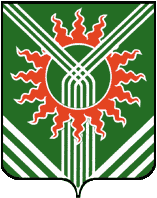 Основные параметрыбюджета Асбестовского городского округа на 2023 год и плановый период 2024 и 2025 годов, млн. рублей
2023
Доходы	             Расходы           Дефицит
2024
2025
13
ДОХОДЫ БЮДЖЕТА АСБЕСТОВСКОГО ГОРОДСКОГО ОКРУГА (млн. рублей)
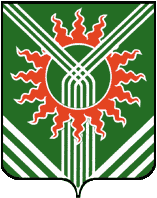 14
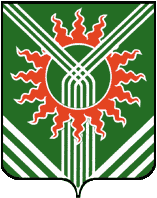 ДОХОДЫ БЮДЖЕТА НА 2023-2025 гг.
15
ДОХОДЫ БЮДЖЕТА АСБЕСТОВСКОГО ГОРОДСКОГО ОКРУГА
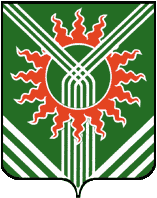 Структура налоговых и неналоговых доходов в 2023 году
16
Динамика налоговых доходов бюджета Асбестовского городского округа
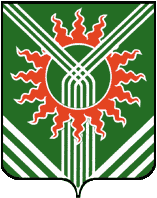 млн. рублей
17
Динамика неналоговых доходов бюджета Асбестовского городского округа
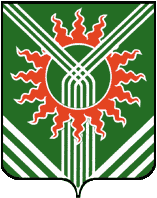 млн. руб.
18
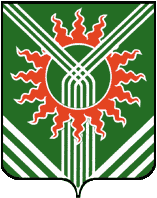 СТРУКТУРА БЕЗВОЗМЕЗДНЫХ ПОСТУПЛЕНИЙ ИЗ ОБЛАСТНОГО БЮДЖЕТА
19
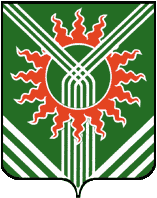 Динамика безвозмездных поступлений в бюджет Асбестовского городского округа
20
Нормативы зачислений налогов в бюджет Асбестовского городского округа
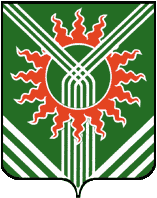 21
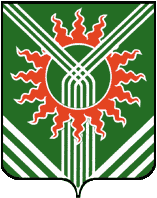 Крупнейшие налогоплательщики
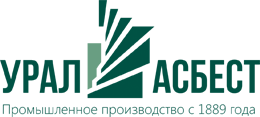 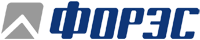 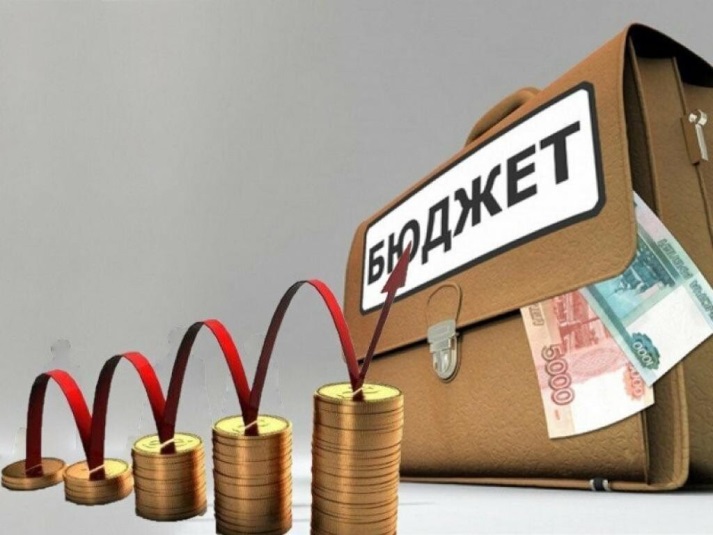 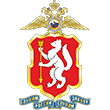 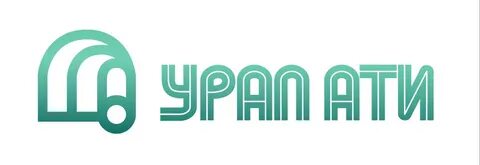 Межмуниципальный отдел МВД России «Асбестовский»
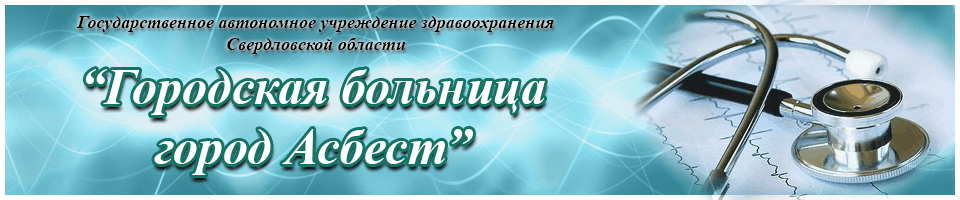 22
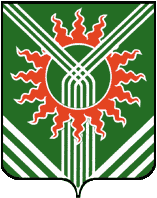 Оценка выпадающих доходов местного бюджета в связи с предоставлением налоговых льгот
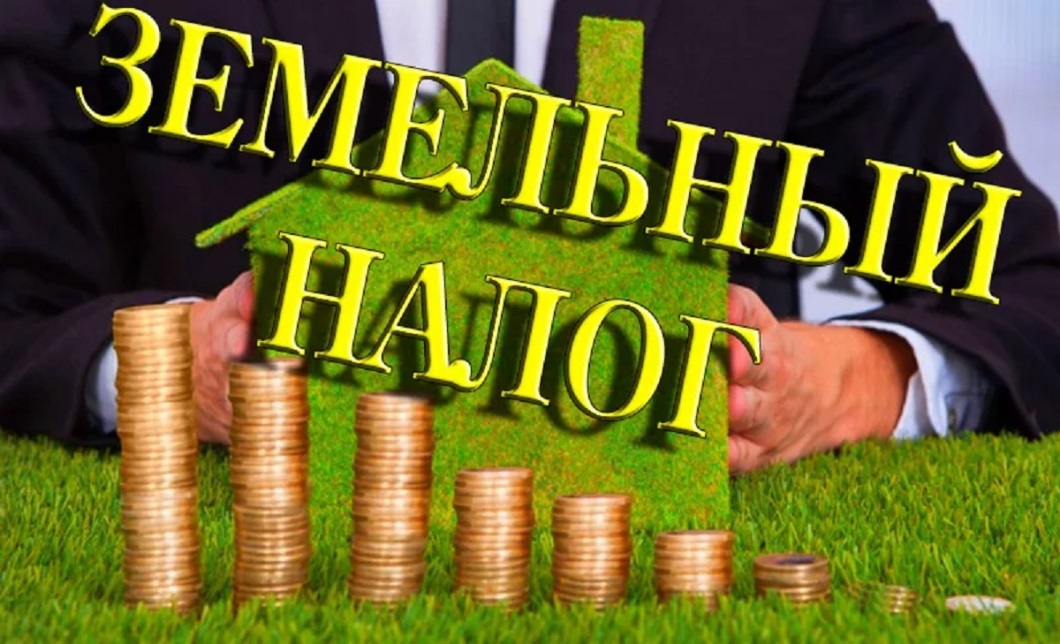 23
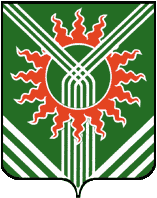 РАСХОДЫ БЮДЖЕТА АСБЕСТОВСКОГО ГОРОДСКОГО ОКРУГА
24
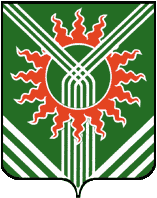 Динамика расходов бюджета Асбестовского городского округа (млн. рублей)
25
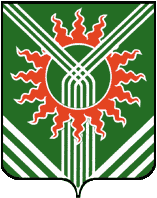 Реализация национальных проектов
РАСХОДЫ БЮДЖЕТА АСБЕСТОВСКОГО ГОРОДСКОГО ОКРУГА НА РЕАЛИЗАЦИЮ НАЦИОНАЛЬНЫХ ПРОЕКТОВ 
РОССИЙСКОЙ ФЕДЕРАЦИИ В 2023 ГОДУ
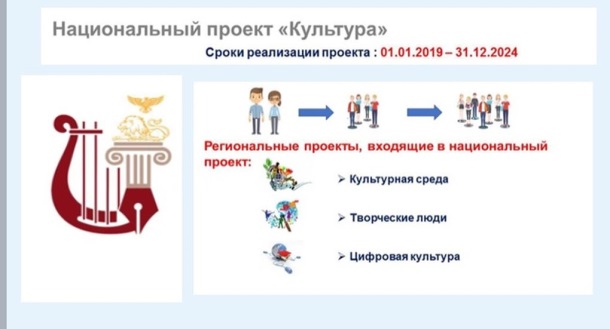 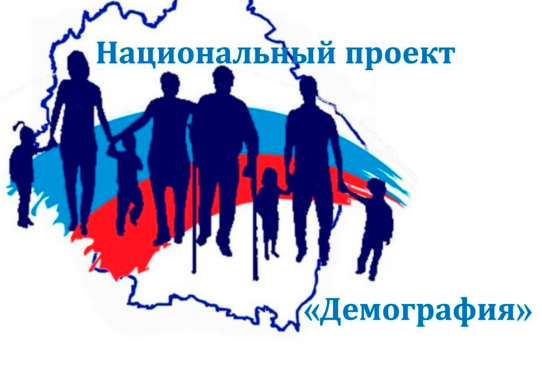 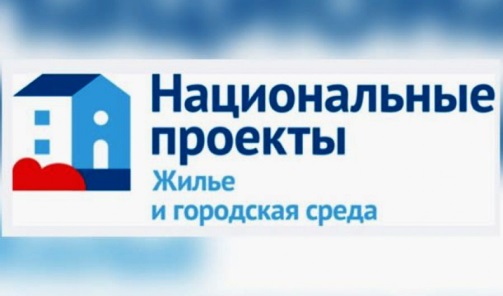 26
Доля расходов бюджета Асбестовского городского округа на социальную сферу
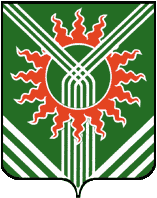 27
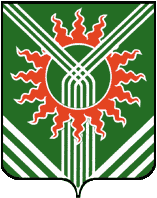 Расходы по целевым группам в 2023 году
млн. руб.
28
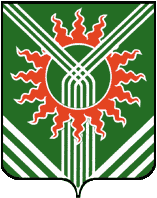 РАСХОДЫ БЮДЖЕТА в 2023 годупо главным распорядителям (в млн. руб.)
29
ОРГАНИЗАЦИЯ ТРАНСПОРТНОГО ОБСЛУЖИВАНИЯ НАСЕЛЕНИЯ
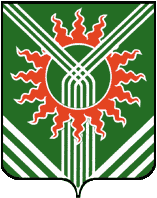 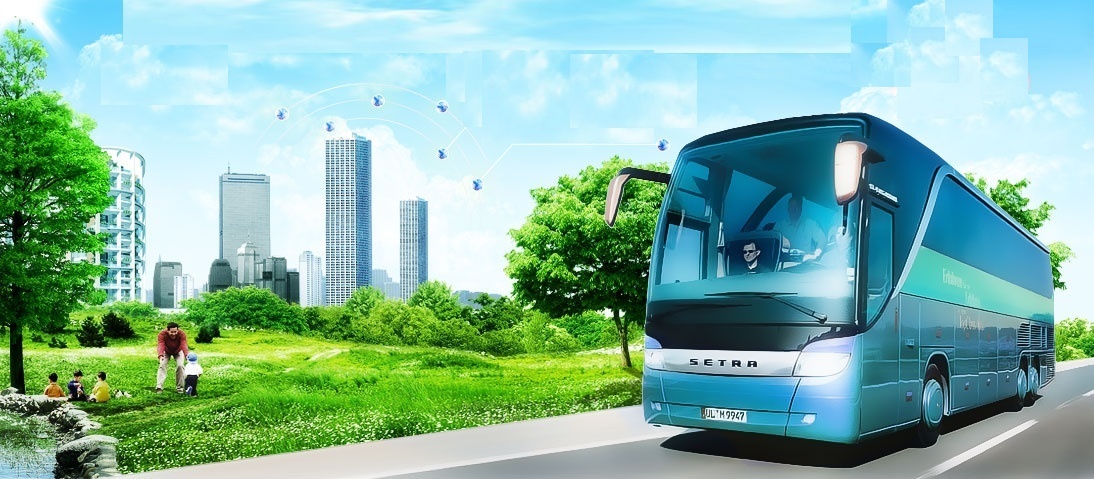 30
ДОРОЖНОЕ ХОЗЯЙСТВО
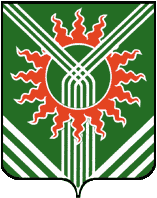 31
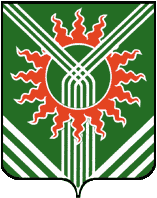 Расходы на благоустройство
32
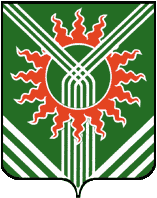 Расходы бюджета Асбестовского городского округа по программным и непрограммным мероприятиям
33
РАСХОДЫ БЮДЖЕТА АСБЕСТОВСКОГО ГОРОДСКОГО         ОКРУГА НА РЕАЛИЗАЦИЮ МУНИЦИПАЛЬНЫХ ПРОГРАММ
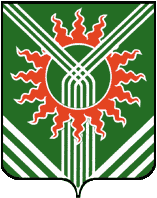 34
РАСХОДЫ БЮДЖЕТА АСБЕСТОВСКОГО ГОРОДСКОГО      ОКРУГА НА РЕАЛИЗАЦИЮ МУНИЦИПАЛЬНЫХ ПРОГРАММ
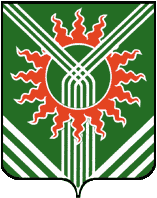 35
Муниципальная программа «Развитие системы образования в Асбестовском городском округе до 2027 года»
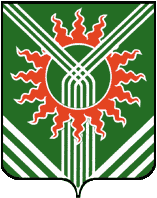 36
Основные мероприятия в рамках муниципальной программы «Развитие системы образования   в Асбестовском городском округе до 2027 года»
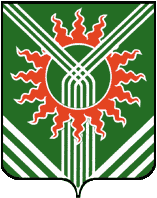 обеспечение деятельности муниципальных учреждений – 1 297,54 млн. рублей;
обеспечение питанием обучающихся – 45,3 млн. рублей;
капитальный и текущий ремонт зданий – 7,9 млн. рублей;
реализация мероприятий по модернизации школьных систем образования – 71,2 млн. рублей;
персонифицированное финансирование дополнительного образования – 1,0 млн. рублей;
организация военно-патриотического воспитания и допризывной подготовки молодых граждан – 0,6 тыс. рублей;
организация отдыха детей в каникулярное время – 29,5 млн. рублей;
ремонт клуба-столовой в МАУ ДЗОЛ «Заря» - 18,0 млн. рублей.
37
Муниципальная программа «Развитие жилищно-     коммунального хозяйства и повышение энергетической эффективности в Асбестовском городском округе до 2027 года»
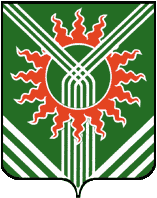 38
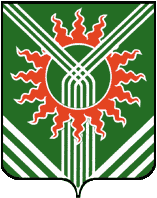 Мероприятия в рамках муниципальной программы «Развитие жилищно-коммунального хозяйства и повышение  энергетической эффективности в Асбестовском городском округе до 2027 года»
39
Муниципальная программа «Развитие транспорта, дорожного хозяйства Асбестовского городского округа до 2027 года»
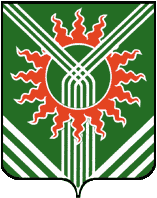 40
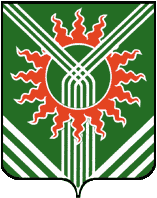 Мероприятия в рамках муниципальной программы «Развитие транспорта, дорожного хозяйства Асбестовского городского округа до 2027 года»
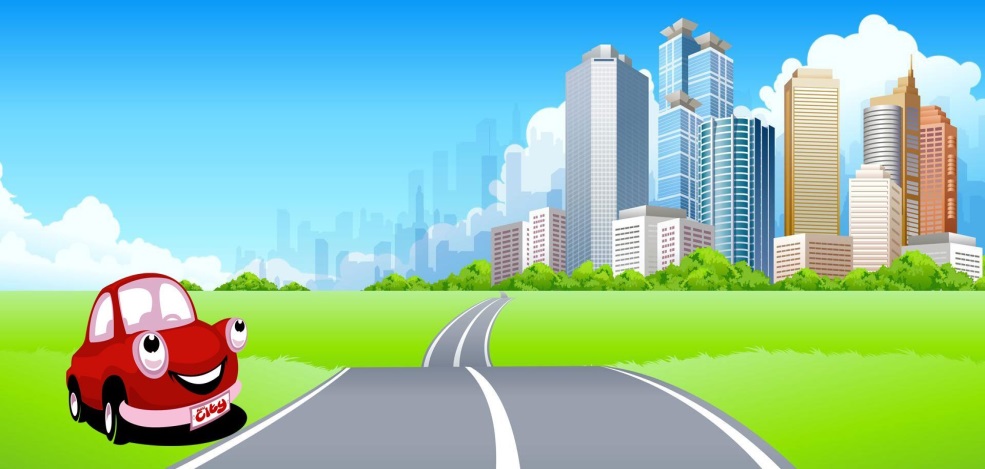 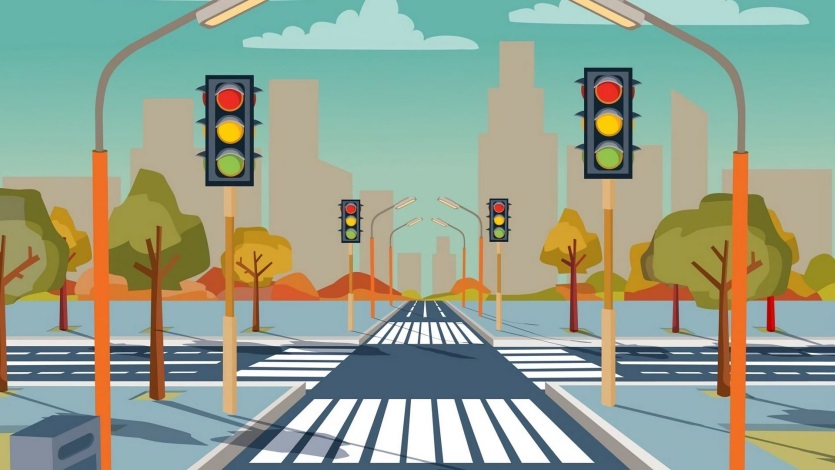 41
Муниципальная программа «Повышение эффективности управления муниципальной собственностью  Асбестовского городского округа до 2027 года»
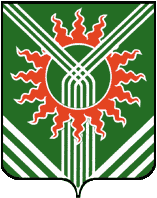 42
Мероприятия в рамках муниципальной программы «Повышение эффективности управления муниципальной собственностью  Асбестовского городского округа до 2027 года»
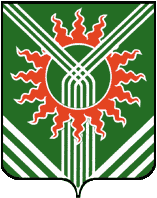 43
Муниципальная программа «Развитие культуры в Асбестовском городском округе до 2027 года»
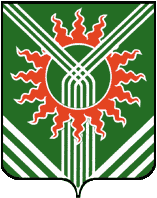 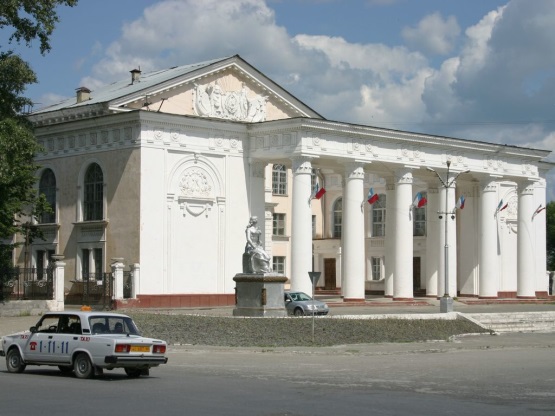 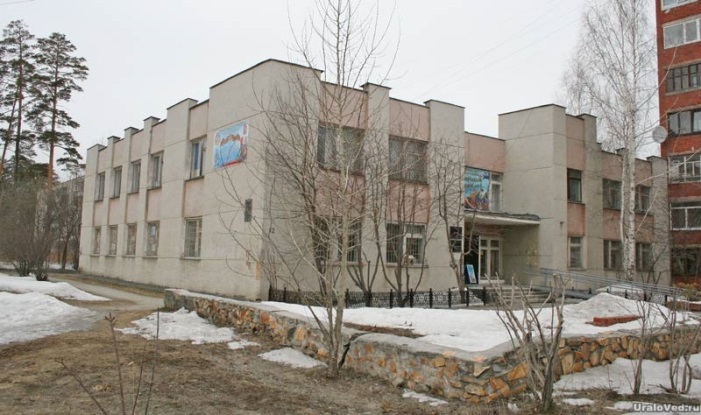 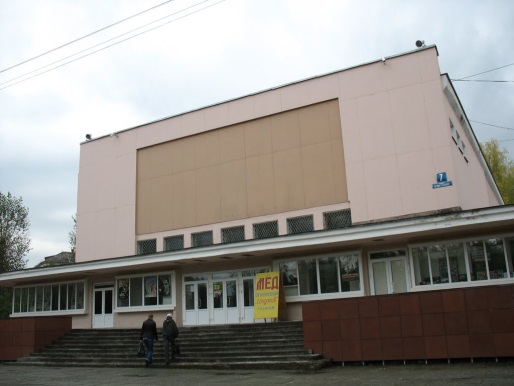 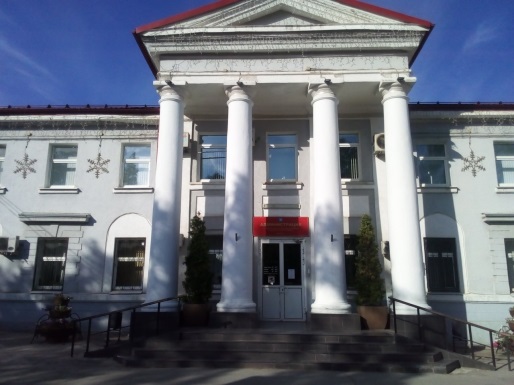 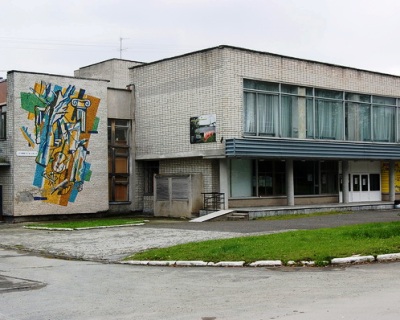 44
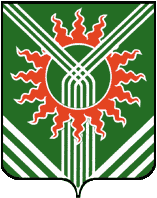 Мероприятия в рамках муниципальной программы «Развитие культуры в Асбестовском городском округе до 2027 года»
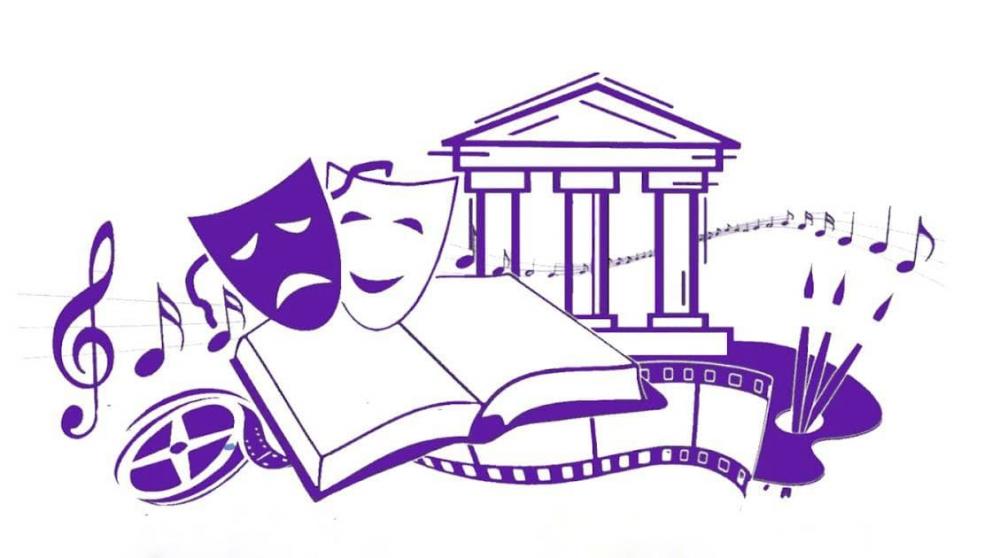 45
Муниципальная программа «Развитие физической культуры и спорта в Асбестовском городском округе до 2027 года»
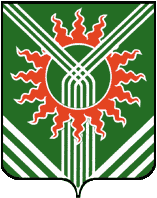 46
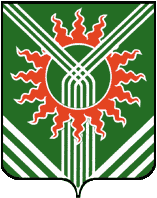 Мероприятия в рамках подпрограммы«Развитие физической культуры и спорта в Асбестовском городском округе» муниципальной программы «Развитие физической культуры и спорта в Асбестовском городском округе до 2027 года»
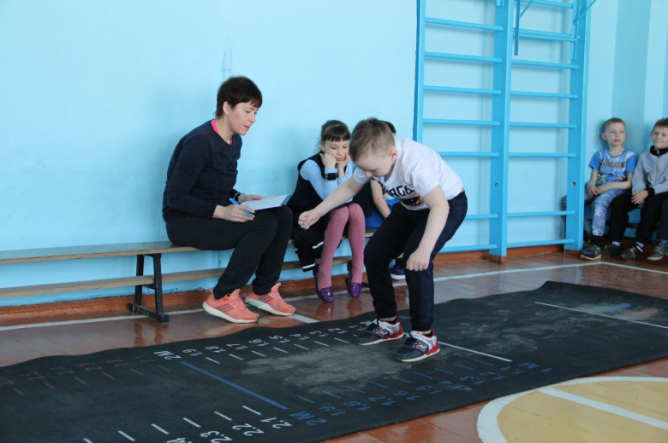 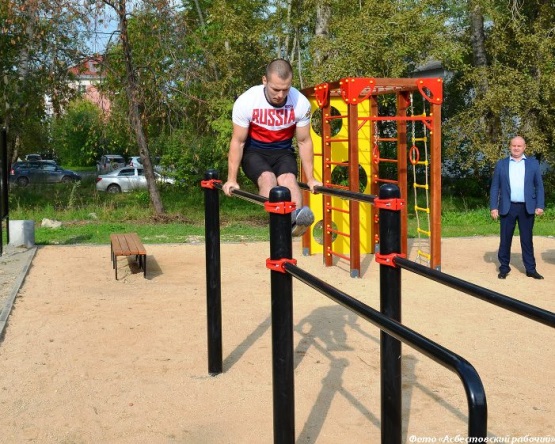 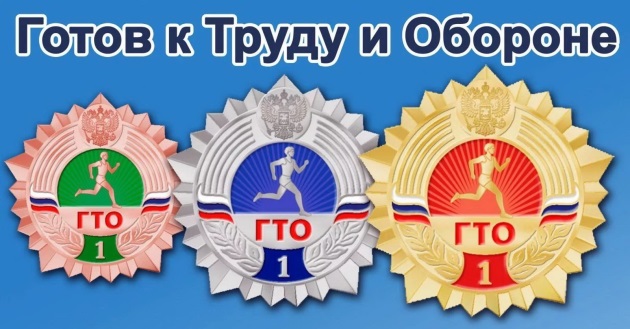 47
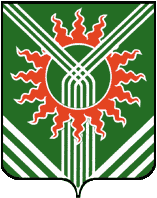 Мероприятия в рамках подпрограммы «Молодежь Асбестовского городского округа» муниципальной программы «Развитие физической культуры и спорта в Асбестовском городском округе до 2027 года»
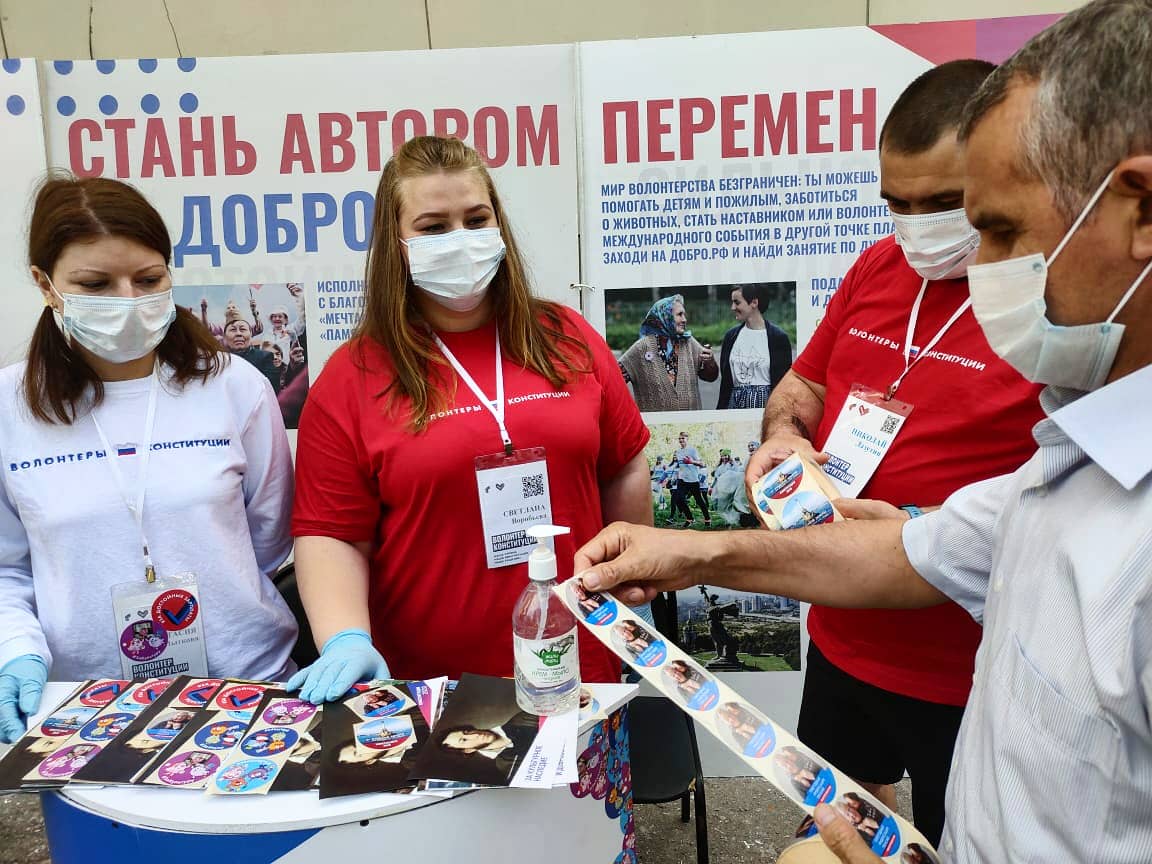 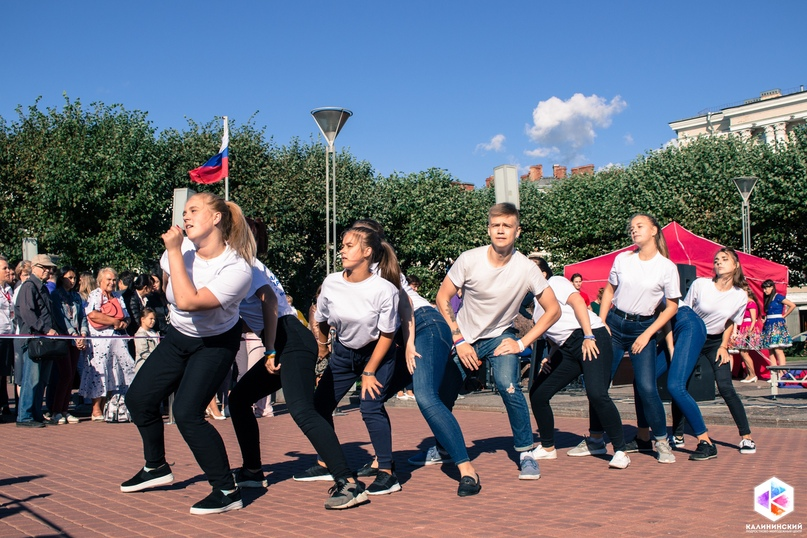 48
Муниципальная программа «Реализация основных направлений государственной политики в строительном комплексе Асбестовского городского округа до 2027 года»
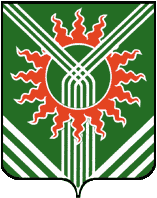 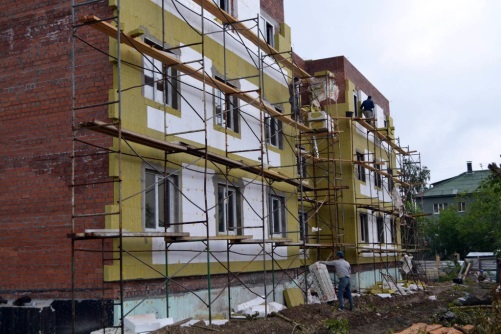 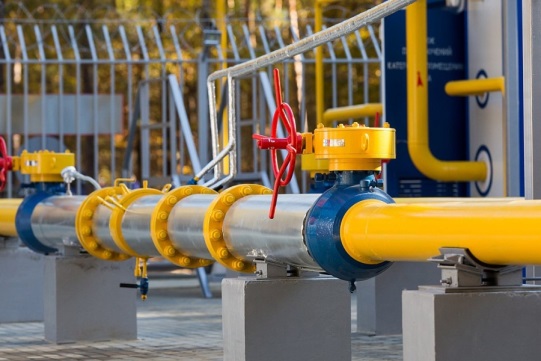 49
Муниципальная программа «Реализация основных направлений государственной политики в строительном комплексе Асбестовского городского округа до 2027 года»
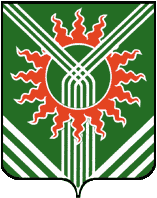 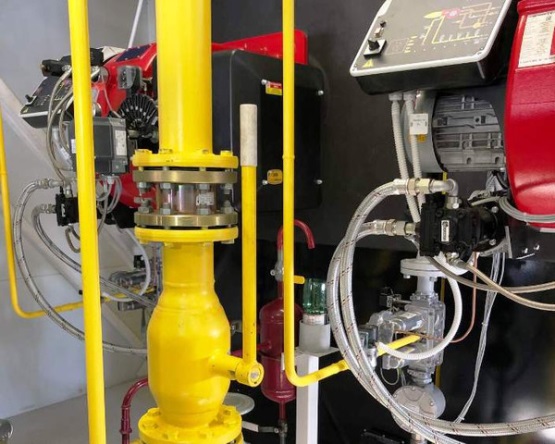 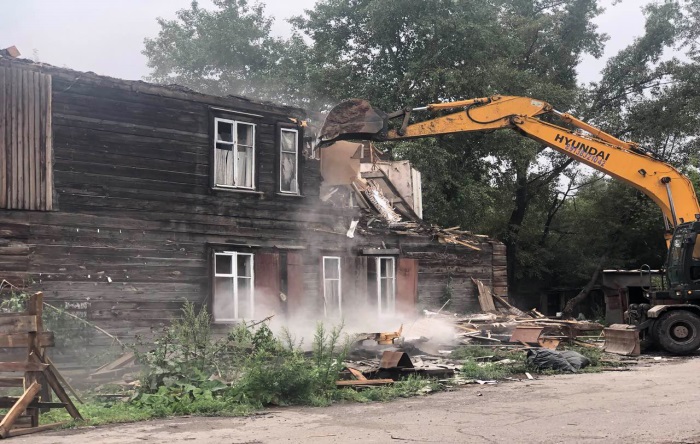 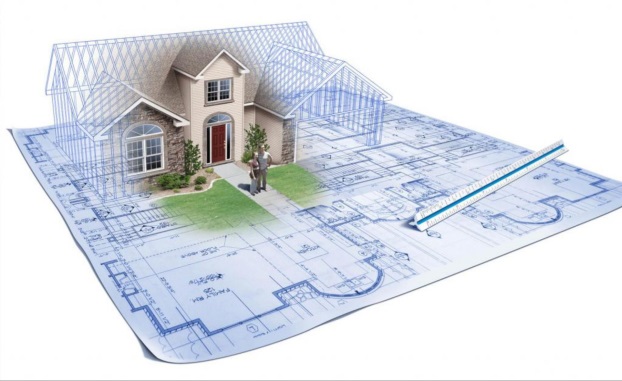 50
Муниципальная программа «Обеспечение общественной безопасности на территории Асбестовского городского округа до 2027 года»
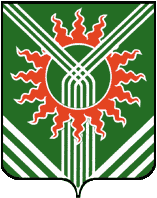 51
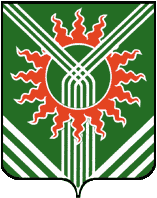 Мероприятия в рамках муниципальной программы «Обеспечение общественной безопасности на территории Асбестовского городского округа до 2024 года»
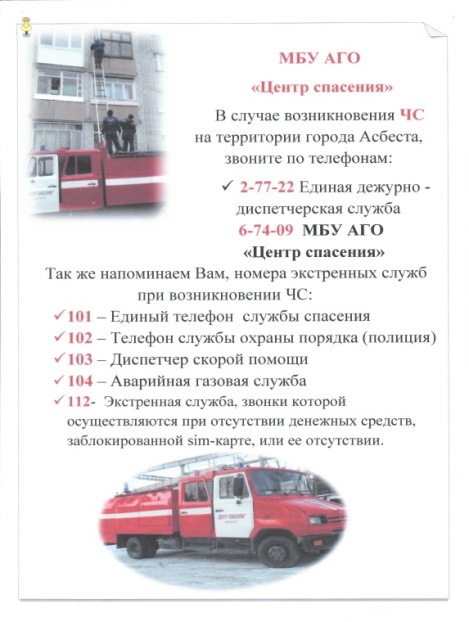 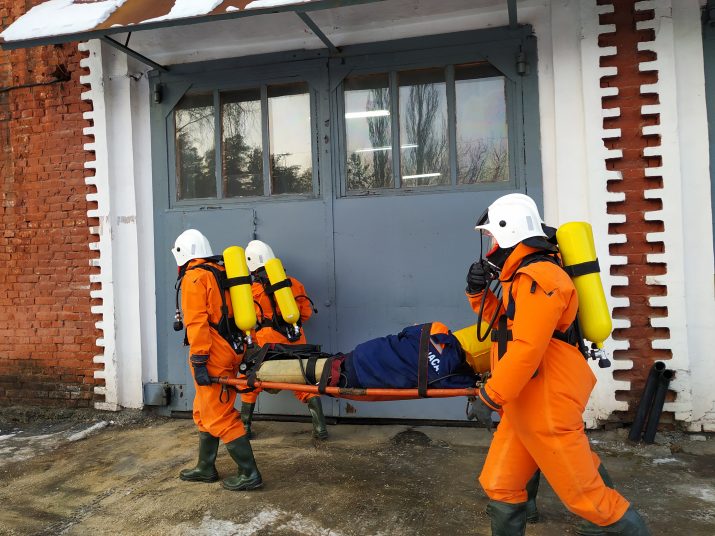 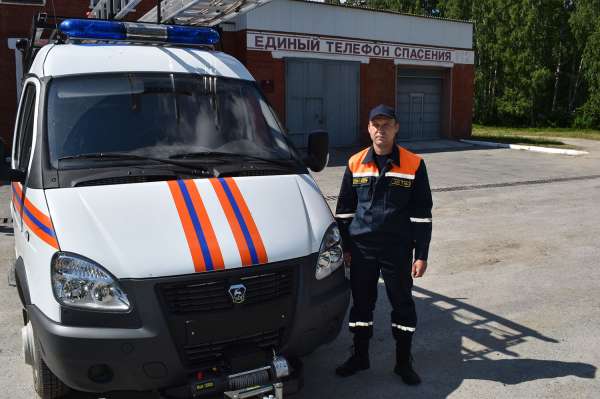 52
Муниципальная программа «Обеспечение деятельности по комплектованию, учету, хранению и использованию архивных документов, находящихся в государственной и муниципальной собственности Асбестовского городского округа до 2027 года»
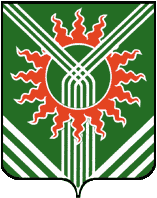 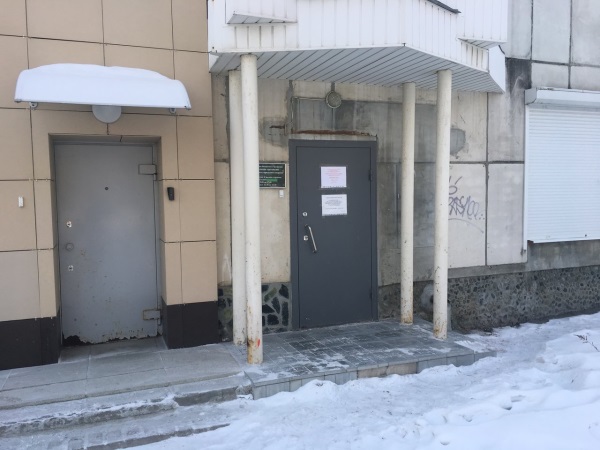 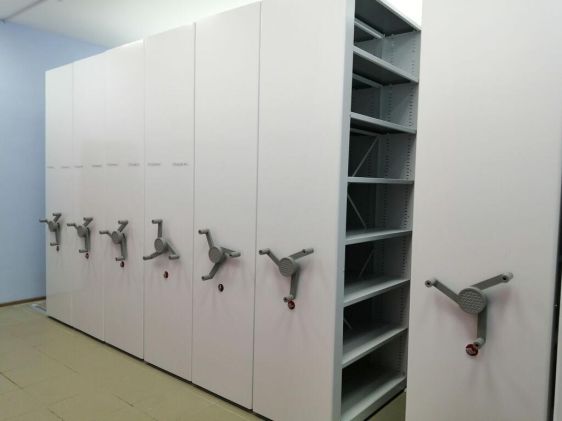 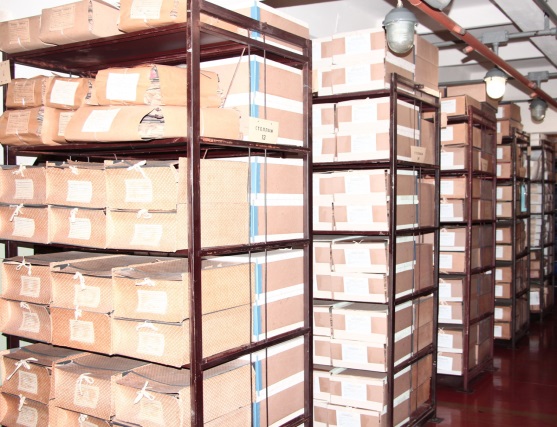 53
Муниципальная программа «Социальная поддержка и социальное обслуживание населения Асбестовского городского округа до 2027 года»
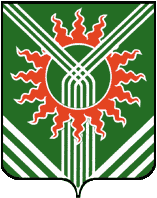 54
Мероприятия в рамках муниципальной программы «Социальная поддержка и социальное обслуживание населения Асбестовского городского округа до 2027 года»
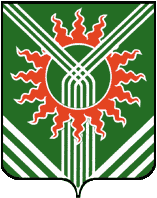 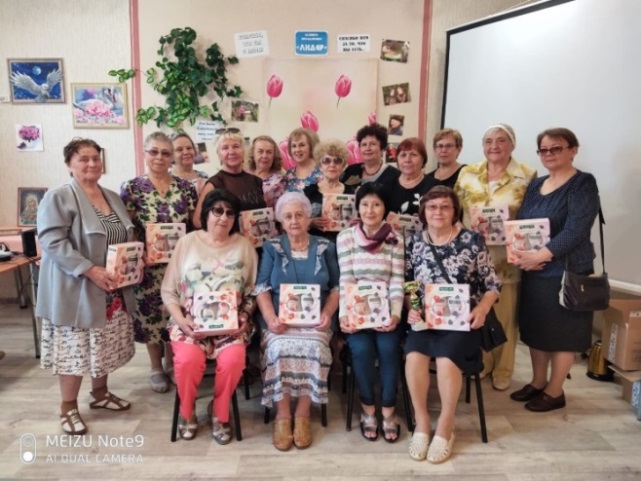 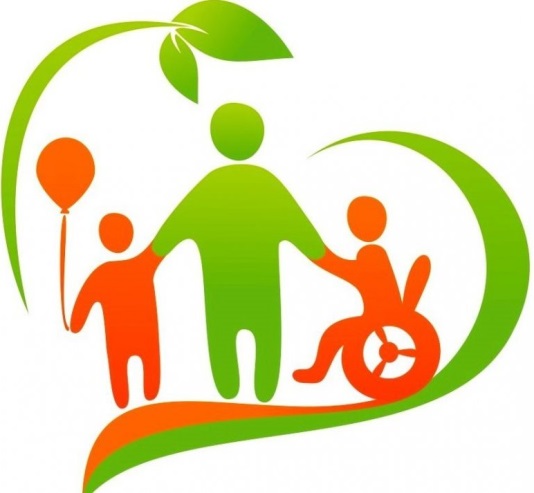 55
Муниципальная программа «Совершенствование социально-экономической политики на территории Асбестовского городского округа» до 2027 года
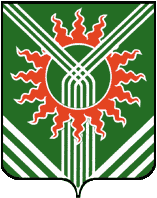 56
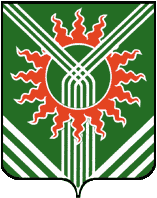 Мероприятия в рамках муниципальной программы «Совершенствование социально-экономической политики на территории Асбестовского городского округа» до 2027 года
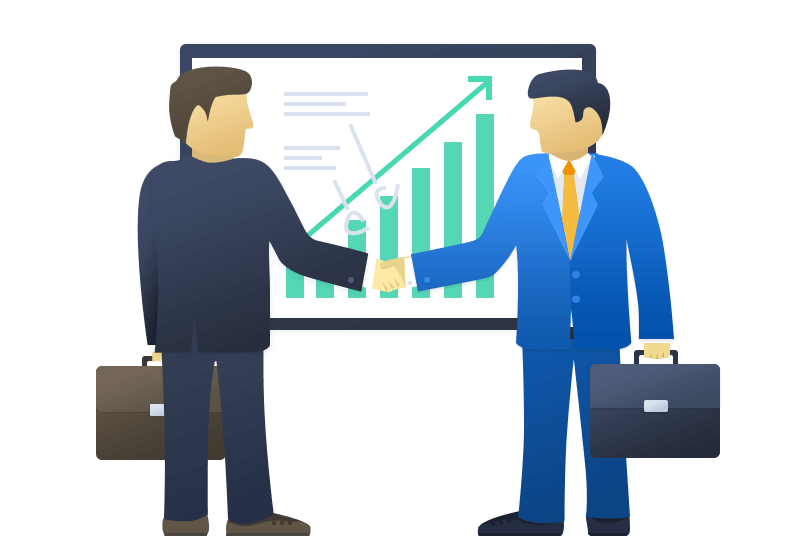 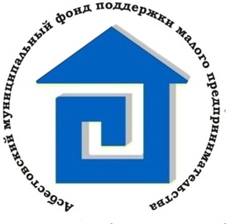 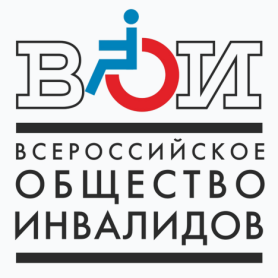 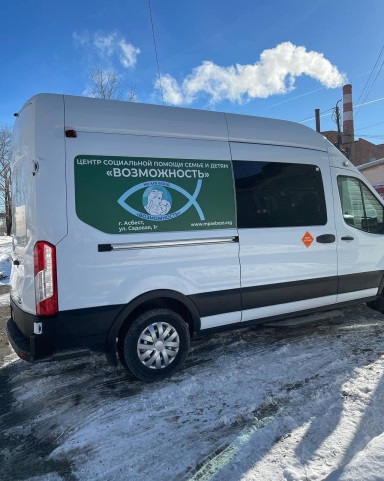 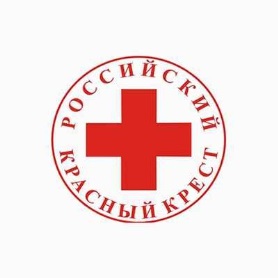 57
Муниципальная программа «Управление муниципальными финансами Асбестовского городского округа до 2027 года»
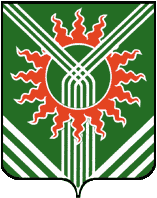 58
Муниципальная программа «Формирование современной городской среды на территории Асбестовского городского округа на 2018-2027 годы»
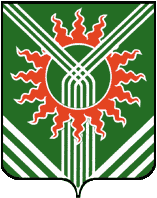 59
Мероприятия в рамках муниципальной программы «Формирование современной городской среды на территории Асбестовского городского округа на 2018-2027 годы»
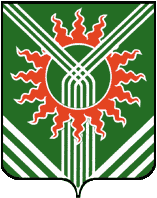 благоустройство общественной территории аллеи по улице Уральская, включая сквер в районе МБУК «Центр культуры и досуга им. Горького», по проекту Аллея «Горный лен» - 16,6 млн. рублей;
реализация проекта развития и благоустройства «Асбест-парка» «Огненная саламандра» - 107,2 млн. рублей.
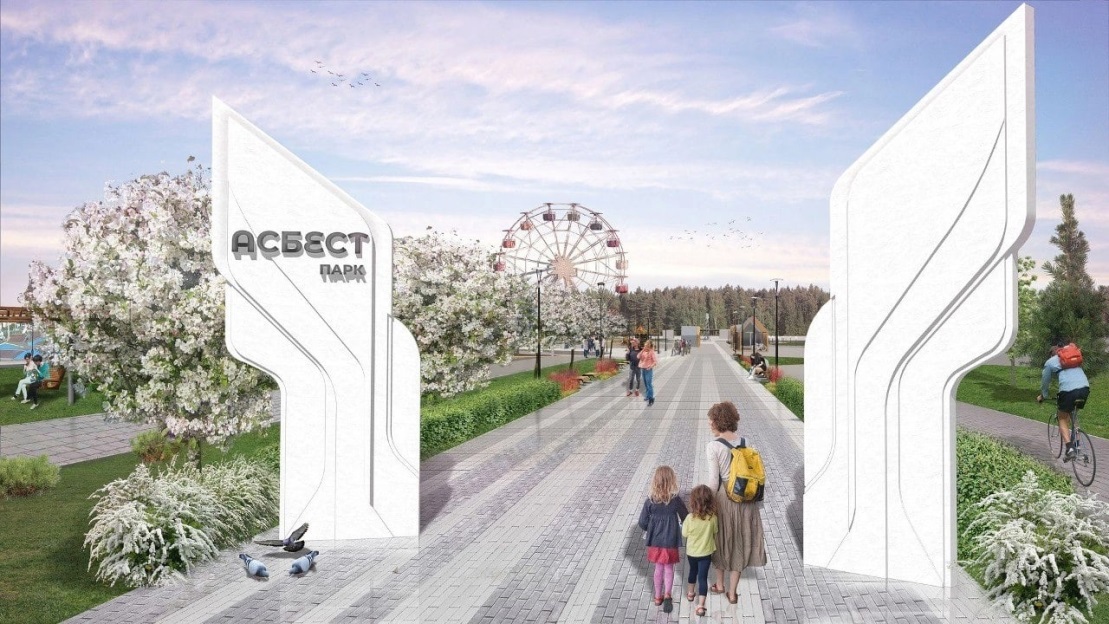 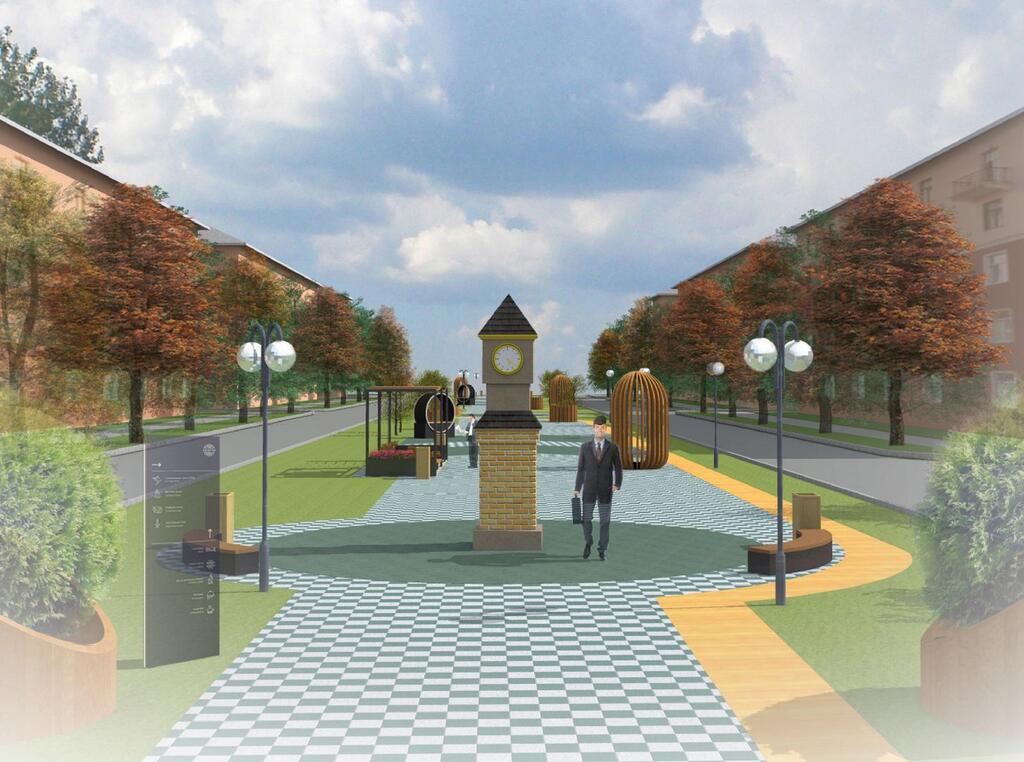 60
Муниципальная программа «Комплексное развитие сельских территорий Асбестовского городского округа до 2027 года»
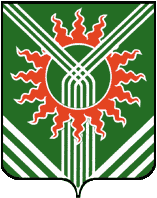 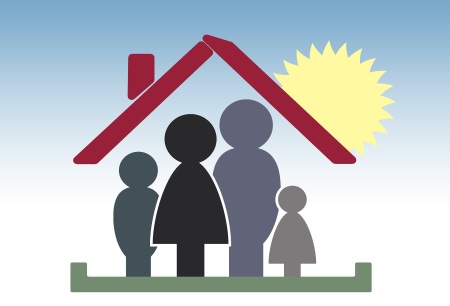 Мероприятие «Улучшение жилищных условий граждан, проживающих в сельской местности» - 0,2 млн. рублей
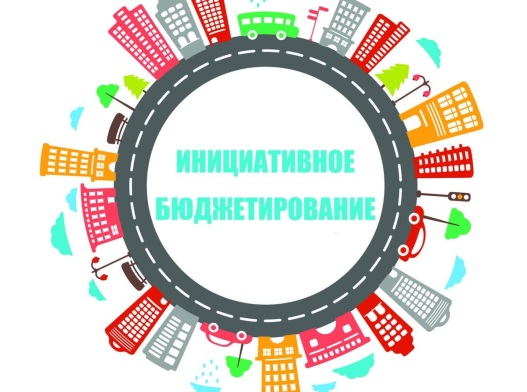 Реализация инициативного проекта «Обустройство хоккейного корта в п.Белокаменный» - 2,4 млн. рублей
61
Муниципальная программа «Развитие информационного общества и формирование цифровой экономики на территории Асбестовского городского округа до 2027 года»
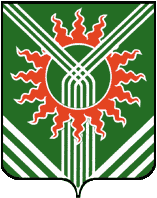 62
Муниципальная программа «Развитие информационного общества и формирование цифровой экономики на территории Асбестовского городского округа до 2027 года»
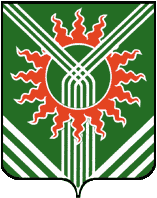 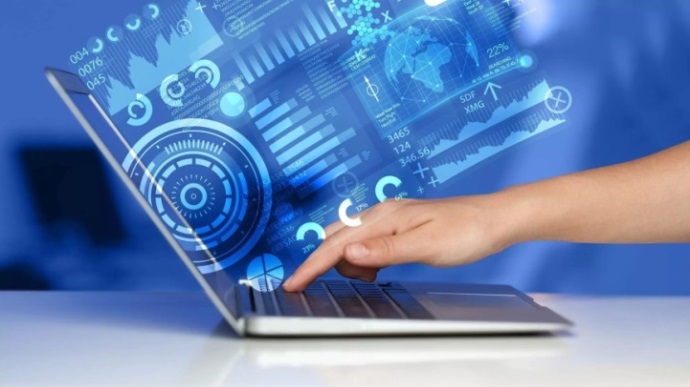 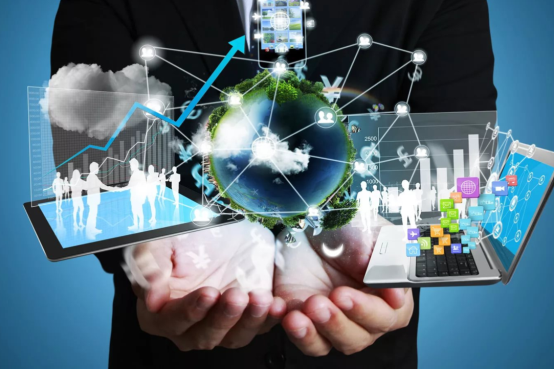 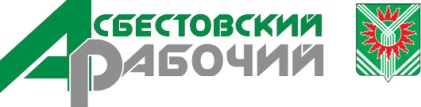 63
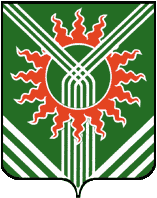 Непрограммные расходы Асбестовского городского округа 2023 год – 433,6 млн. рублей; 2024 год – 328,6 млн. рублей; 2025 год – 366,3 млн. рублей
64
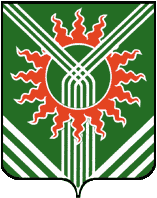 Дефицит бюджета Асбестовского городского округа
65
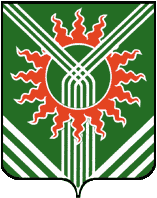 МУНИЦИПАЛЬНЫЙ ДОЛГАСБЕСТОВСКОГО ГОРОДСКОГО ОКРУГА
66
Перечень публичных нормативных обязательств  (тыс. руб.)
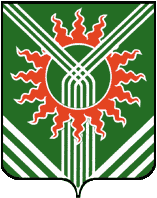 67
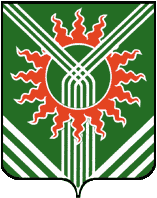 Перечень объектов капитального строительства
68
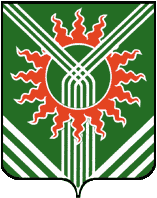 Муниципальный дорожный фонд
69
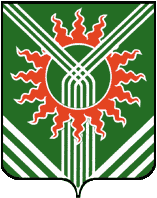 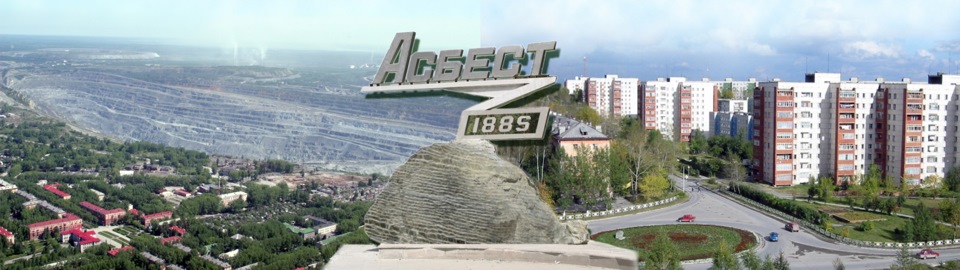 СПАСИБО ЗА ВНИМАНИЕ!
Интернет-брошюра «Бюджет для граждан»
к проекту бюджета Асбестовского городского округа на 2023 год и плановый период 2024 и 2025 годов
подготовлена специалистами 
Финансового управления администрации Асбестовского городского округа
Тел. (34365) 7-53-31; 7-71-31
70